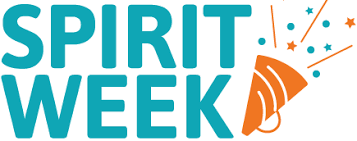 Friday April 7th
Monday April 3rd
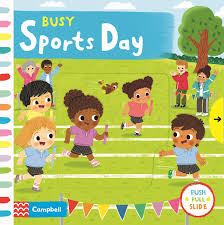 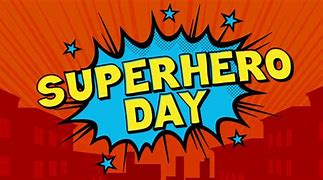 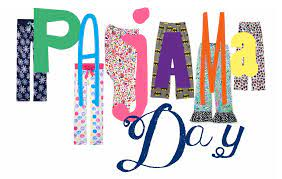 Thursday April 6th
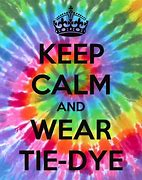 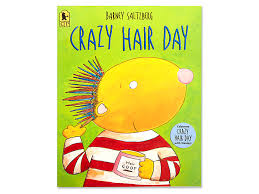 Wednesday April 5th
Tuesday April 4th
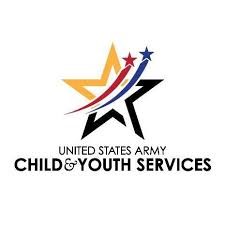 It’s a celebration. Join in the festivities and dress your child in spirit week attire to kick off Month of the Military Child.